Porada s řediteli škol a školských zařízení Libereckého kraje
ROZPOČET  
PŘÍMÝCH NEINVESTIČNÍCH VÝDAJŮ 
NA ROK 2023
Porada ORP
Liberec, 14. 9. 2023, 
Monika Čermáková
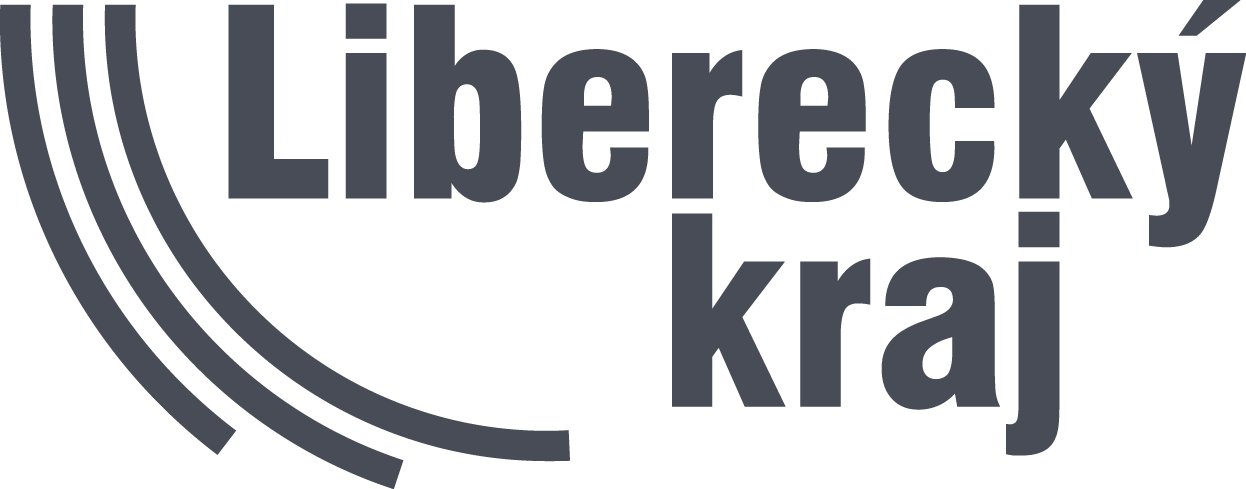 ROZPOČET PŘÍMÝCH NIV (ÚZ 33353)
DOTACE 

Dotace na leden-únor odeslána 8. 2. 2023 (termín v rozhodnutí MŠMT: 10. 2. 2023).

Dotace na březen-duben odeslána 22. 3. 2023 (termín v rozhodnutí MŠMT: 27. 3. 2023).

Dotace na květen-červen odeslána 24. 5. 2023 (termín v rozhodnutí MŠMT: 31. 5. 2023).

Dotace na červenec-srpen odeslána 28. 6. 2023 (termín v rozhodnutí MŠMT: 21. 7. 2023).


Dotace na září-říjen bude pravděpodobně odeslána dne 26. 9. 2023 (termín v rozhodnutí MŠMT: 6. 10. 2023). 

Rozpis i úpravy jsou zveřejňovány na portále EDULK.CZ na záložce Management školy/Ekonomika.
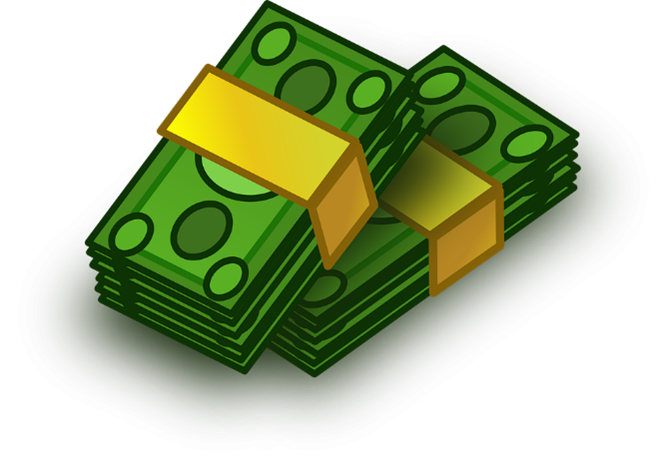 Porada ŘŠ LK
Liberec, 14. 9. 2023, 
Monika Čermáková
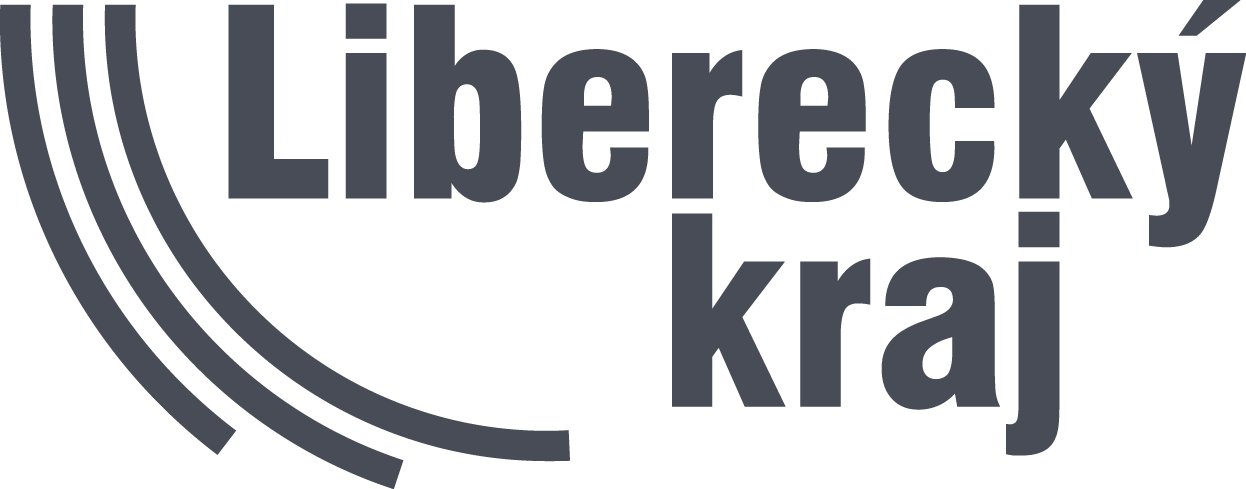 ROZPOČET PŘÍMÝCH NIV (ÚZ 33353)
Žádosti k úpravě rozpočtu spojené se začátkem nového školního roku

Dopis z 22. 8. 2023 – úprava - v případě významné změny ovlivňující rozpočet školy.
PHškoly vs. PHmax – výpočty!
Kontrola této úpravy dle výkazů. 
Nevykázané nebo chybě uvedené hodnoty se nepromítnou do rozpočtu školy v dalším roce!
Budou zahrnuty v úpravě rozpočtu provedené v měsíci říjnu (s účinností od září).  


Úprava v září bude zahrnovat zejména:

Vyúčtování jazykové přípravy cizinců za 1-6/2023.
Převody mezi platy a ONIV na náhrady za pracovní neschopnost.
Podpůrná opatření vykázaná do výkazu R 44-99 v červenci a srpnu 2023.
Převody mezi platy a OON.
Podzimní maturity.
Vzdělávání dle §42 ŠZ.
Porada ŘŠ LK
Liberec, 14. 9. 2023, 
Monika Čermáková
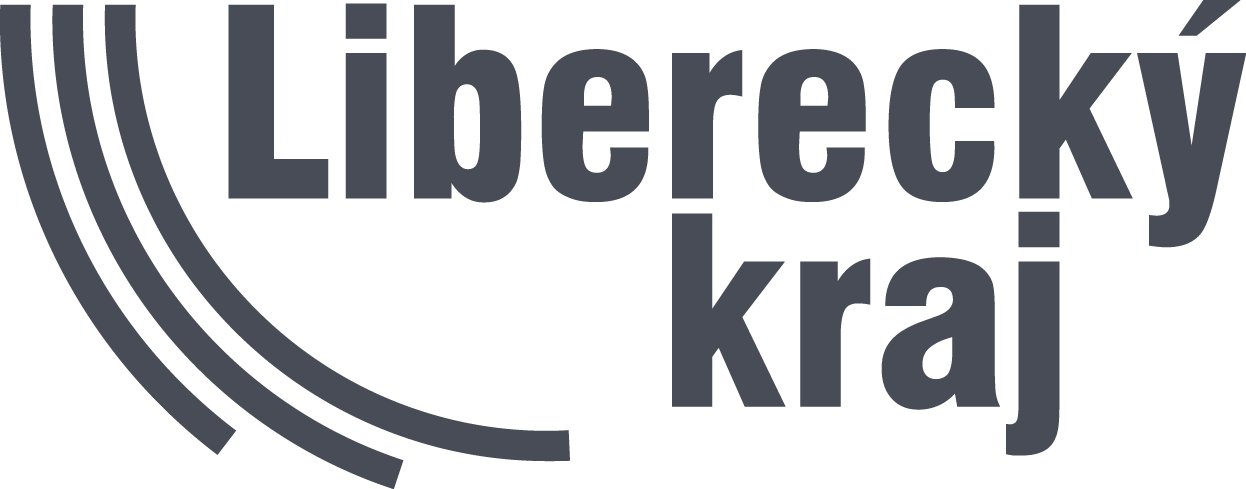 ROZPOČET PŘÍMÝCH NIV (ÚZ 33353)
Úprava rozpočtu zohledňující bezplatné jazykové vzdělávání žáků cizinců

Dopis ze 25. 8. 2023 5 určeným středním školám v LK.

Pro rok 2023 (na období září až prosinec) je stanovena hodinová sazba za 1 vyučovací hodinu jazykové přípravy (odvozená z průměrného platu pedagoga SŠ) ve výši 629, - Kč.

Termín odevzdání žádosti s doplněnou tabulkou na OŠMTS KÚ je do 19. září 2023.
Příloha žádosti – doplněná tabulka.
Porada ŘŠ LK
Liberec, 14. 9. 2023, 
Monika Čermáková
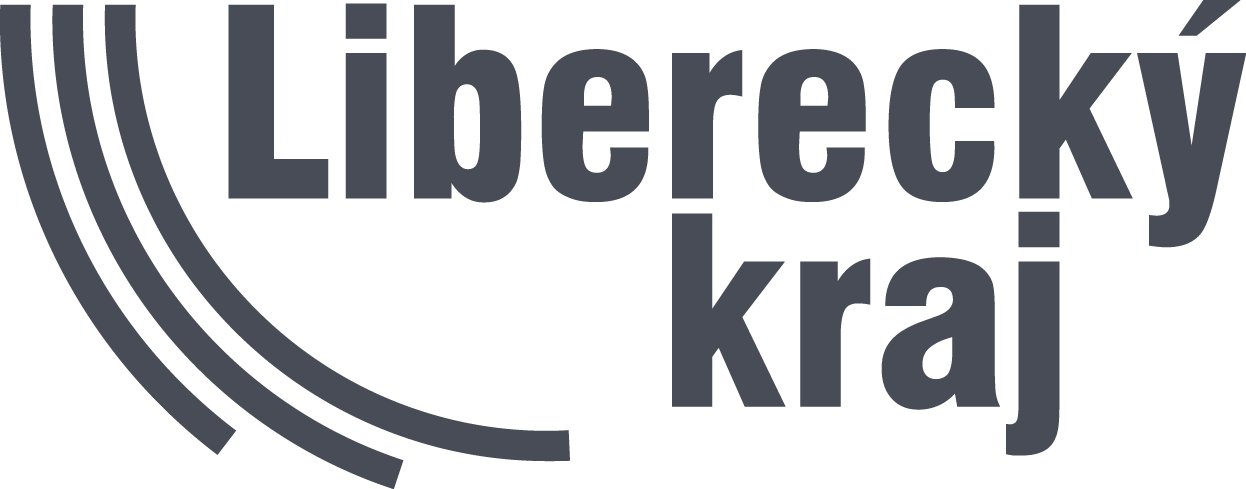 OSTATNÍ
DOUČOVÁNÍ 
NPD byl ukončen k 31. 8. 2023 (pomoc ke zmírnění negativních dopadů výpadku prezenční výuky v důsledku pandemie COVID-19).
I nadále je možné využívat běžných nástrojů pro potřebné žáky, jako jsou například pedagogické intervence.
Každá škola je povinna prostřednictvím mimořádného sběru dat MŠMT vykázat do 31. 10. 2023 způsob využití finančních prostředků za poslední období  (1-8/2023). 
MŠMT přislíbilo o přesném termínu šetření dotčené školy informovat dopisem do DS.


UKRAJINŠTÍ ASISTENTI PEDAGOGA 9-12/2023

Podrobné informace na webu: https://www.edu.cz/methodology/financovani-pozice-ukrajinskeho-asistenta-pedagoga-ve-skolach-na-obdobi-zari-prosinec-2023/
Věstník MŠMT 05/2023
Porada ŘŠ LK
Liberec, 14. 9. 2023, 
Monika Čermáková
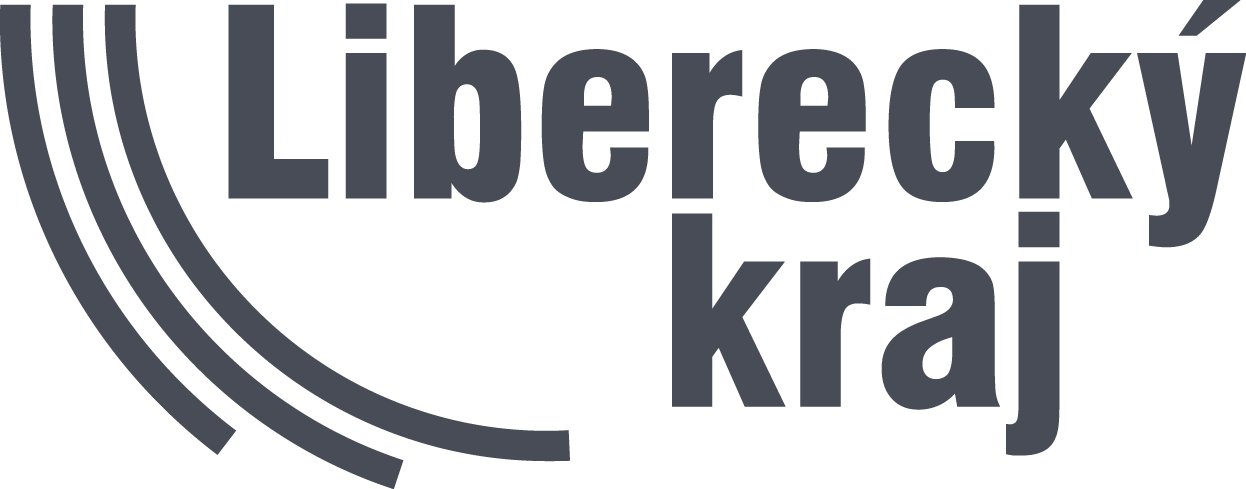 OSTATNÍ
PROVÁZEJÍCÍ UČITEL
Stanovení dalších finančních prostředků pro mateřské, základní a střední školy zřizované krajem, obcí nebo dobrovolným svazkem obcí na rok 2023 na financování provázejících učitelů a zajištění pedagogických praxí. 
Další finanční prostředky se poskytují na náklady vzniklé od 1. 9. 2023 do 31. 12. 2023.
Další finanční prostředky jsou určeny Právnické osobě, která v systému sběru dat Ministerstva školství, mládeže a tělovýchovy (https://sberdat.uiv.cz/login) v rámci mimořádného sběru dat „PO provázející učitelé“ v termínu od 18.9. do 30.9.2023.
Věstník MŠMT 03/2023

UVÁDĚJÍCÍ UČITEL
Od 1. 1.2024 budou nově stanoveny normativy na učitele v adaptačním období.
Na základě údajů uvedených ve výkazech ( např. Výkaz o ředitelství  škol R 13-01).
Normativní finančních prostředky budou součástí Roční výše finančních prostředků na vzdělávání a školské služby a limit počtu zaměstnanců stanovené ministerstvem pro vybrané školy a školní družinu na rok 2024 včetně parametrů pro financování pedagogických pracovníků.
Porada ŘŠ LK
Liberec, 14. 9. 2023, 
Monika Čermáková
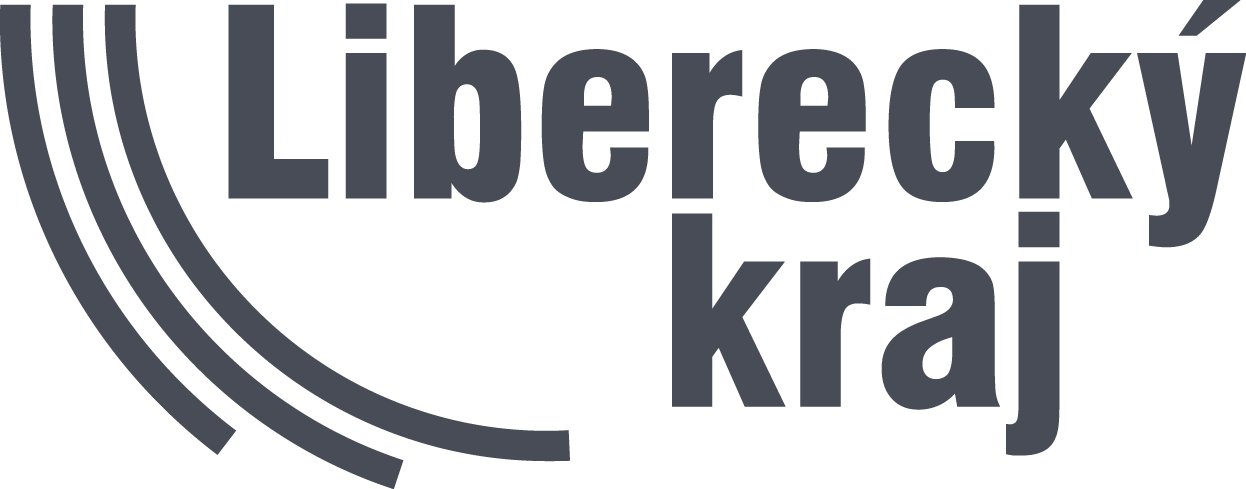 TERMÍNY OŠMTS
Úprava rozpočtu zohledňující bezplatné vzdělávání žáků cizinců
Termín odevzdání žádosti s doplněnou tabulkou na OŠMTS KÚ: 19. září 2023.


Úpravy rozpočtu prováděné v průběhu letošního roku
ÚPLNĚ POSLEDNÍ (předpokládaný) termín pro předložení podkladů k případným požadavkům na přesuny mezi závaznými ukazateli rozpisu rozpočtu: 3. listopadu 2023.
Porada ŘŠ LK
Liberec, 14. 9. 2023, 
Monika Čermáková
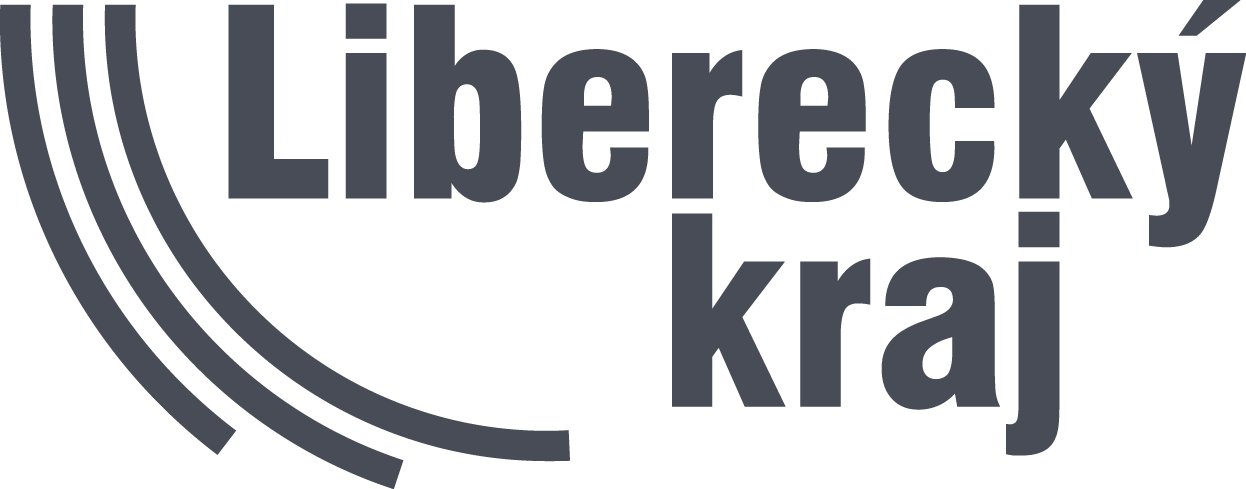 DĚKUJI 
ZA POZORNOST !
Monika Čermáková 

Odbor školství, mládeže, tělovýchovy a sportu
Krajský úřad Libereckého kraje
U Jezu 642/2a
461 80 Liberec 2

telefon: 485 226 295
e-mail: monika.cermakova@kraj-lbc.cz
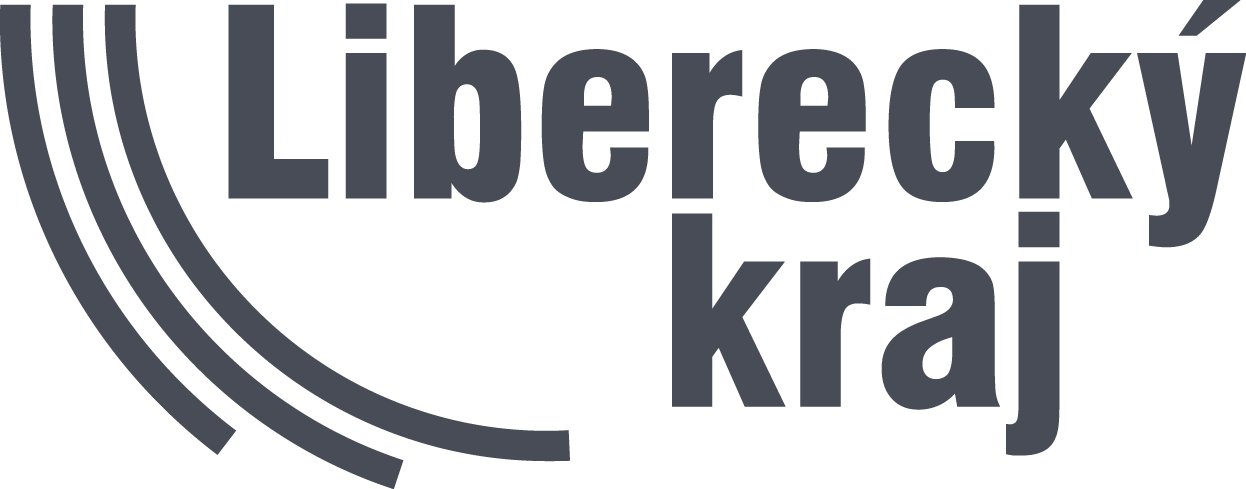